VILLARD de LansStage de ski du 24 au 27 janvier
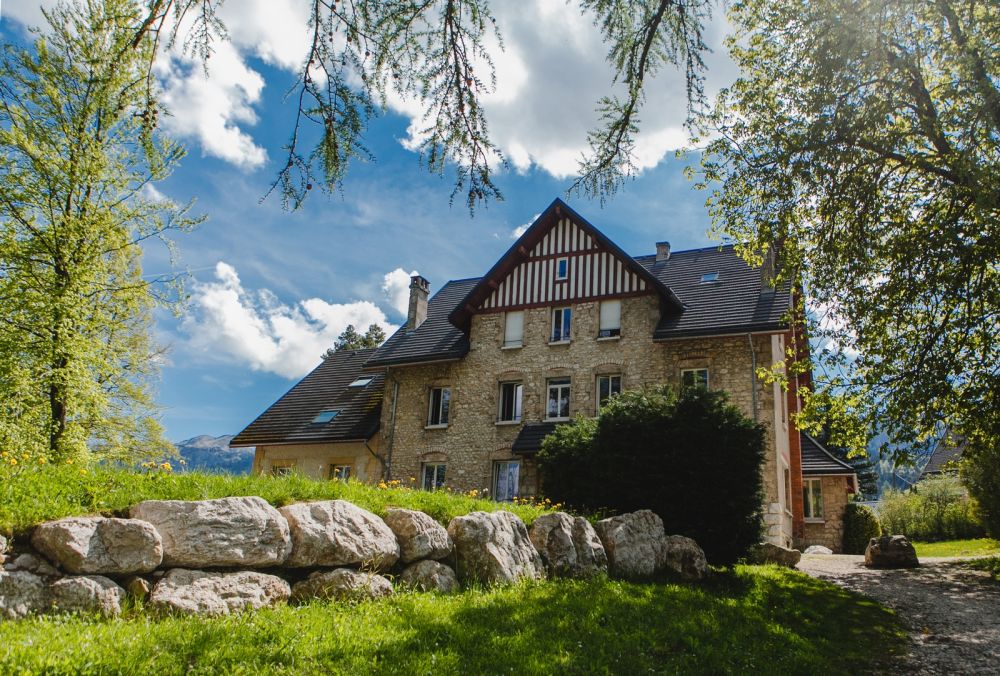 Collège Victor GRIGNARD
LYON 8
Classes de 5ème 
2021/2022
OBJECTIFS DU SEJOUR
FAVORISER L’INTEGRATION de tous les élèves (identité et culture COMMUNE).
PARTICIPER au DEVELOPPEMENT PHYSIQUE et SOCIAL dans de nouvelles activités sportives de pleine nature (trop peu représentées en EPS au collège). 
DEVELOPPER esprit de CITOYENNETE et de SOLIDARITE.
DEVELOPPER UNE ATTITUDE ECOLOGIQUE. 
Comprendre les adaptations physiologiques avec les modifications de contexte (SVT-EPS).
Le centre «  Les MELEZES» Bâtisse de caractère de 1915, spacieuse & conviviale.
Pris en charge
Matériel de ski (casque, skis, bâtons)
Logement et repas (4 jours et 3 nuits)
Remontées mécaniques pendant 4 jours
Navette Centre-station de ski
Transport du collège au centre d’hébergement. 
DEPART le lundi 24 Janvier au matin. 
RETOUR le Jeudi 27 Janvier en après-midi.
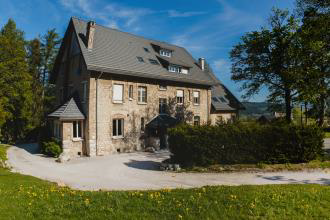 Planning de la semaine
LE SKI- Villard de Lans
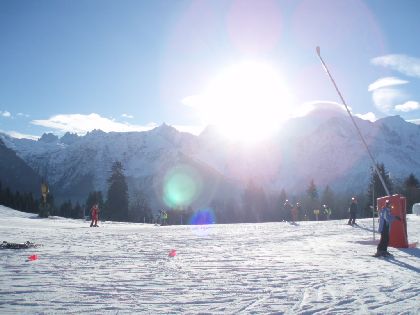 2 h le matin 
2 h l’après-midi
Moniteurs ESF
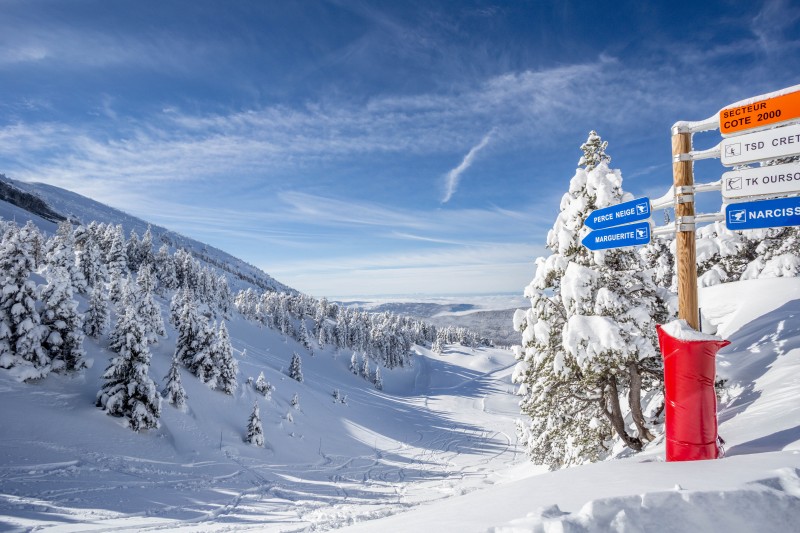 Prix élève pour le séjour.
Aides métropole déduite :
260 euros

10 octobre 2021:87 €
10 novembre 2021: 87€ 
10 décembre 2021 : 86€

Ordre des chèques : Agent comptable du collège Victor GRIGNARD



Le coût du voyage peut-être  réduit grâce :
Le fond social collégien (passage en commission)
L’assistante sociale du collège (Mme VALERO) vous expliquera la démarche à suivre pour pouvoir prétendre à l’obtention de cette aide.
Accompagnateurs
Mme CARLIER (EPS)
M. GIROUD (EPS)
M. EFKHANIAN (Mathématiques)
M. DARBOURET (E.P.S)
M. HAZERA (E.P.S)
M. TONNETOT (E.P.S)
Prise en charge
Matériel de ski (casque, skis, bâtons)
Logement et repas (4 jours et 3 nuits)
Remontées mécaniques pendant 4 jours
Transport du collège au centre d’hébergement. 

DEPART le lundi 24 Janvier au matin. 
RETOUR le Jeudi 27 Janvier en après-midi.
Aides sociales
Le coût du voyage peut-être très largement réduit grâce à des aides proposées par différents partenaires sociaux :

Le fond social collégien
Le dossier est à récupérer auprès de Mme VIGUIER. 
L’assistante sociale du collège (Mme VALERO) vous expliquera la démarche à suivre pour pouvoir prétendre à l’obtention de cette aide. 

 Les comités d’entreprise 

 Les services sociaux des employeurs des parents
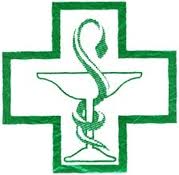 Soins médicaux.
Les élèves disposant d’un P.A.I au collège devront le mentionner sur le dossier d’inscription.
Tous les soins médicaux doivent-être impérativement accompagnés d’une ordonnance médicale (maux de tête, mal du voyage, indispositions, asthme…).
DOCUMENTS A FOURNIR
DOSSIER COMPLETE :FICHE D’INSCRIPTION, FICHE DE RENSEIGNEMENT, DROIT A L’IMAGE
PHOTOCOPIE DE L’ATTESTATION DE LA CARTE VITALE
PHOTOCOPIE DE LA CARTE DE MUTUELLE (avec le nom de l’enfant)
CERTIFICAT MEDICAL
PAIEMENT EN PLUSIEURS FOIS OU NON
DOSSIERS
Commission Un élève entraînant une potentielle mise en danger du groupe ne peut pas participer au séjour.

Liste PRINCIPALE
Liste COMPLEMENTAIRE – en attente -
FAQ
Pass sanitaire – réglementation en vigueur 
Régime alimentaire 
Retour des dossiers (dépôts – suivi)
Prêt de matériel
PROCHAINE REUNION
https://youtu.be/3VLndw7vQCU
Début janvier 2022